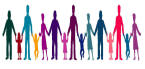 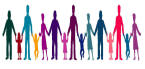 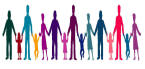 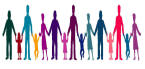 กระบวนการและกรอบระยะเวลาการจัดทำแผนฯ ประจำปี 2562
น้ำทิพย์  สีก่ำ นักวิชาการสาธารณสุขชำนาญการ
สสจ.กาฬสินธุ์
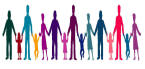 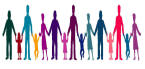 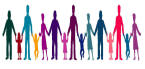 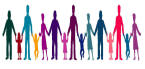 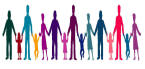 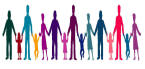 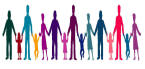 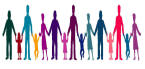 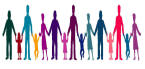 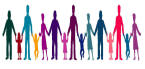 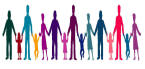 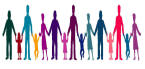 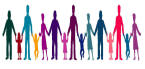 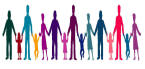 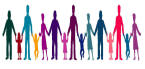 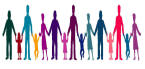 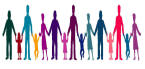 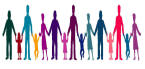 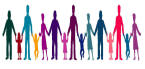 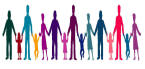 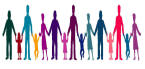 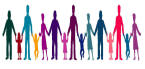 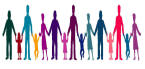 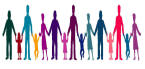 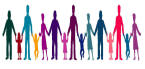 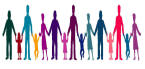 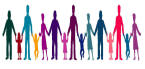 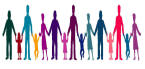 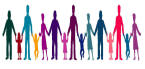 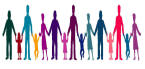 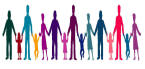 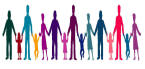 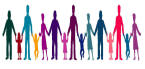 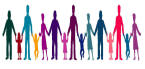 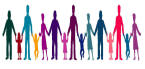 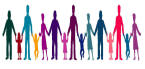 การลงนามในแผนปฏิบัติการ
การลงนามในแผนปฏิบัติการ (ต่อ)
หมายเหตุ* ส่งแผนงาน/โครงการ เพื่อเสนอขออนุมัติ จำนวน ๒ ชุด - สสจ.เก็บ
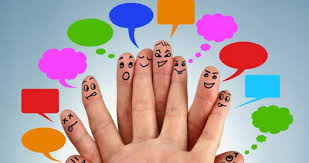 ขอบคุณค่ะ